Trustworthy AutonomyLecture 18
Bineet Ghosh
bineet@ua.edu
Uncertainties with an Example: Anesthesia
modeling
Obtain a dynamical model
The evolution of the state variables
Dynamics
Dictated
Interaction
2
[Speaker Notes: And this what is the dynamics of the system]
Uncertainties with an Example: Anesthesia
modeling
Obtain a dynamical model
The evolution of the state variables
Dynamics
3
[Speaker Notes: Now that we have the dynamics of the system]
Uncertainties with an Example: Anesthesia
Given the rate of change of the concentration levels
Compute
Reachable Sets
Dynamics
4
[Speaker Notes: Which gives us the rate of change of concertation levels.
We can compute the possible concentration levels after time t.
And this is what we call the reachable sets.]
Uncertainties with an Example: Anesthesia
5
[Speaker Notes: As an illustration, let us consider the following initial concentration levels.]
Uncertainties with an Example: Anesthesia
Initial Set
6
Uncertainties with an Example: Anesthesia
Reachable sets are a tool for safety verification
Check if concentration levels are safe
7
[Speaker Notes: Now the question is, why do we care about computing reachable sets?
We care about computing reachable sets is because, it is a handy tool to perform safety verification, among many
Now that we know possible concentration levels after time t apriori, we can check if those concentration levels are indeed withing the safe limits or not. That is, not too high, or not too low.]
Important Dates
Today: March 20

Last Class: April 24

Student Presentations (1-3 Papers): April 15 & April 17
Papers uploaded to Blackboard.
Submit preferences by: April 1

Final Project Report: April 24 - May 1 (Discuss)

Homework: 1-2 more
[Speaker Notes: Unless some need arises, we will stick to these dates
Papers: Help you in your project. Write these works as related work. So definitely start reading all the papers.
Presentation: 30 mins, see previous slides for details on how to prepare the slides. 10-15 Q&A. Rest of the class we will discuss updates on projects.
Final Project report: IEEE two column format, max 8 pages. Must have experiments, problem statement, related works.]
Next: Controller Design
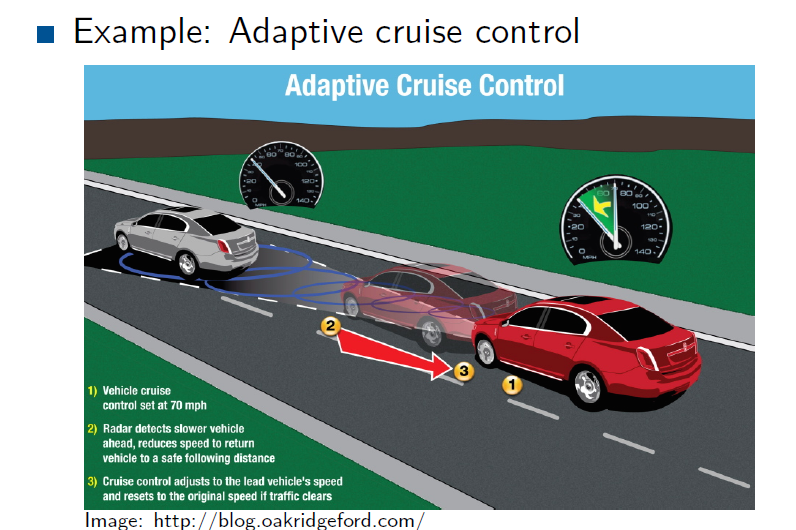 [Speaker Notes: * Model: room temp, airflow, (rate of drop in temp with a airflow, rate of increase )]
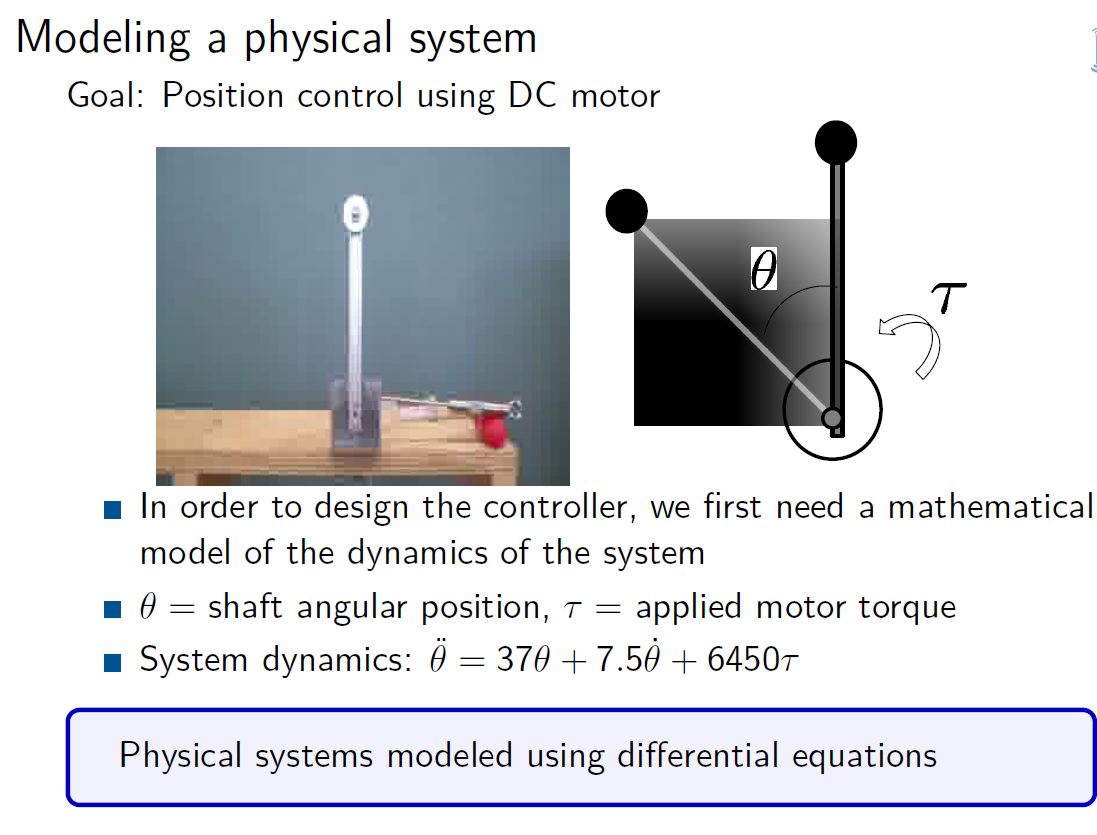 [Speaker Notes: * Note: The matrix changes at every time step unlike time-invariant systems]
Dynamics
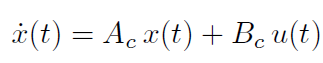 Discretize
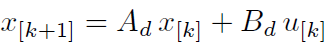 [Speaker Notes: Given a continuous time system, we discretize the system, and compute it’s controller.]
LET Paradigm
The controller input is computed within a control period
Applied at the beginning of the next control period
[Speaker Notes: We follow the LET (Logical Execution Time) paradigm.
That is, the controller input is computed within a control period.
And applied at the beginning of the next control period.]
Closed Loop Controller
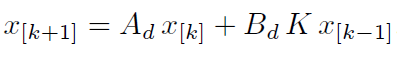 Augmented
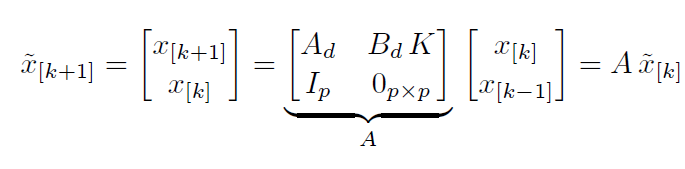 [Speaker Notes: Now that we have discretized dynamics, and its controller.
We can augment the two, and obtain a single dynamics-matrix.]
Stability
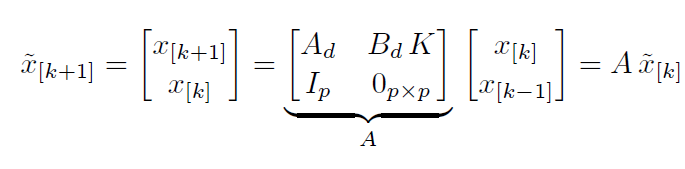 Stable
[Speaker Notes: The augmented system is said to be stable, iff, the magnitude of the eigenvalues of the dynamics matrix (A) are strictly less than 1]
Eigenvalues of A
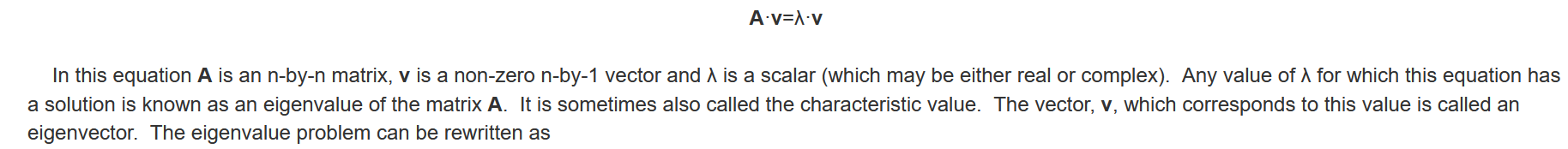 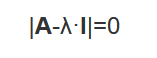 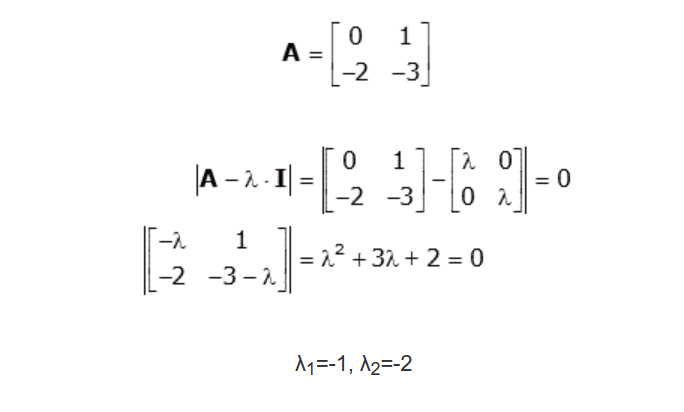 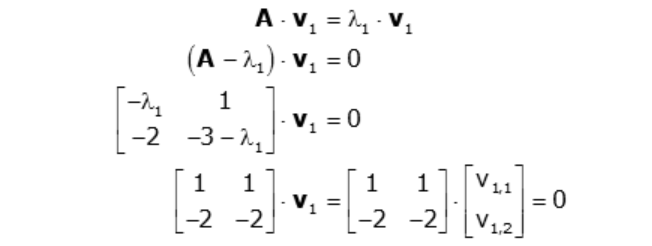 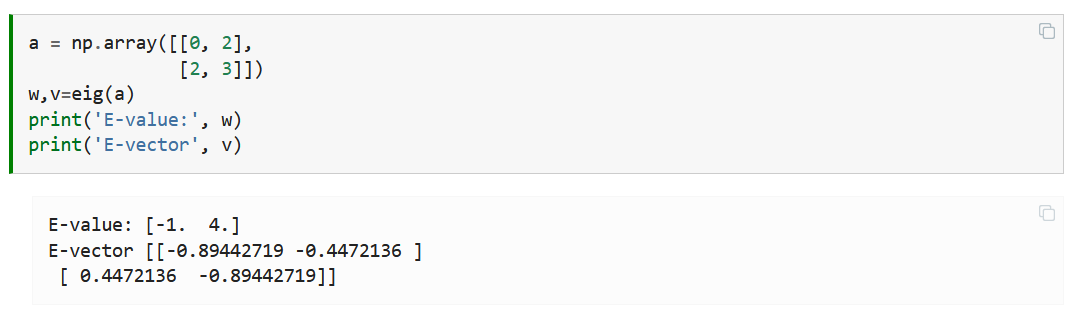